Plataforma 
Canva para Educação
Organizadora: Profª Karen
Sobre o Canva
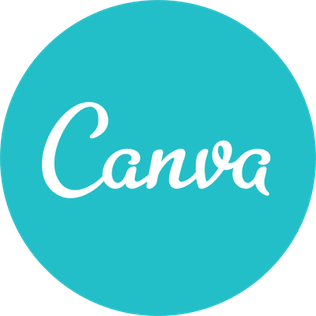 Lançado em 2013, o Canva é uma ferramenta online de design gráfico  que tem a missão de garantir que qualquer pessoa no mundo possa criar qualquer design para publicar em qualquer lugar.
FONTE: https://www.canva.com/pt_br/about/
O QUE É?
NO CELULAR
NO PC
O Canva é um editor gráfico gratuito que permite criar artes de forma fácil, usando modelos prontos ou criando os próprios layouts. 
O serviço é útil para criar posts para redes sociais ou para sites, cartões para impressão, materiais gráficos como cartazes, folderes, currículos, entre várias outras opções. 
O Canva pode ser usado na versão web, direto no navegador, em programas para computadores Windows e macOS e também em aplicativos para celulares Android e iPhone (iOS).
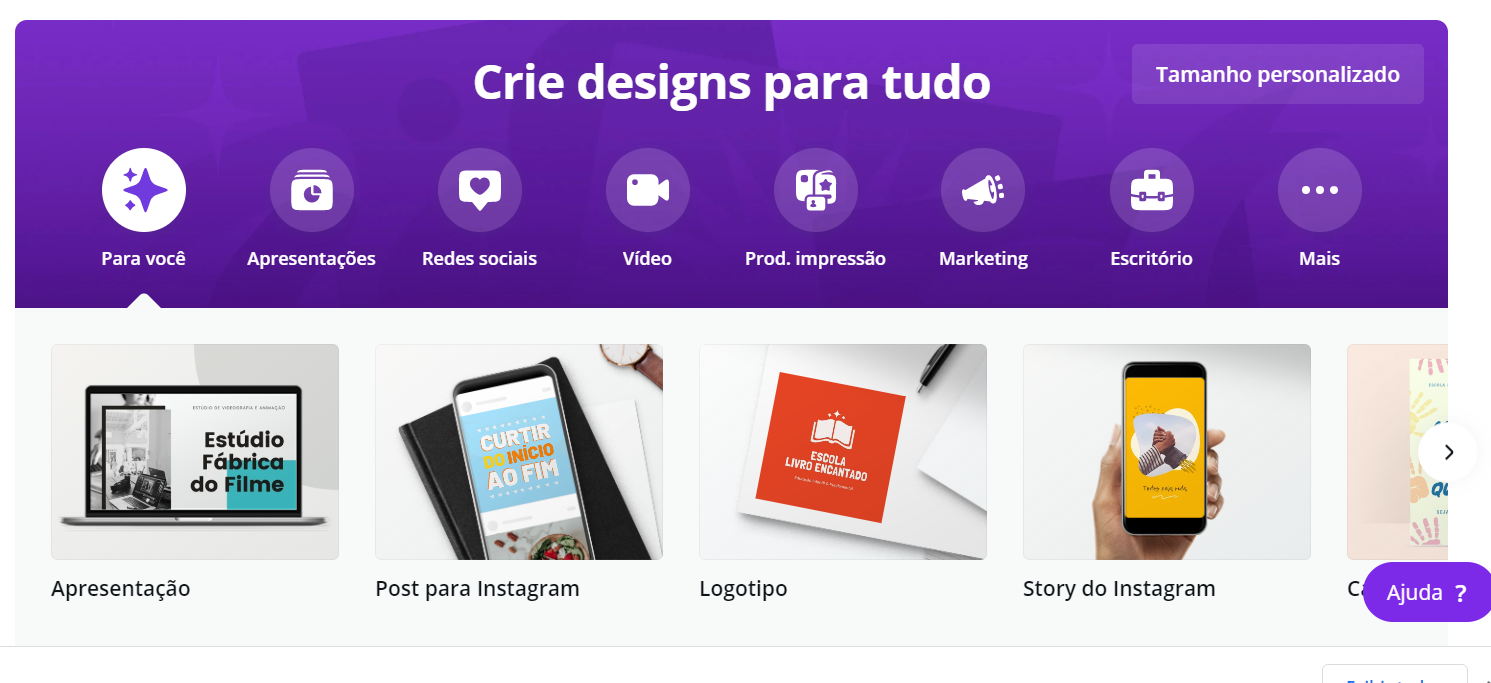 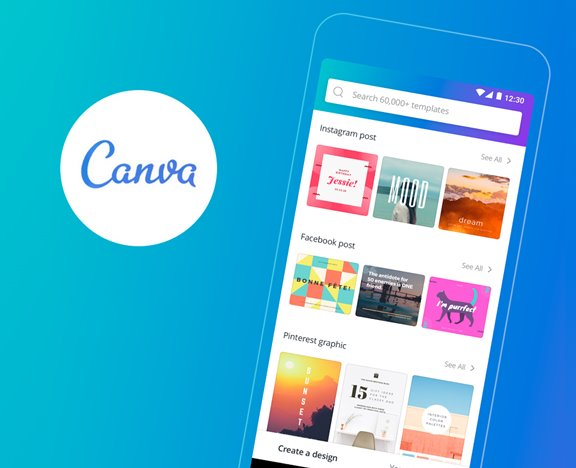 FONTE: https://www.techtudo.com.br/tudo-sobre/canva.html
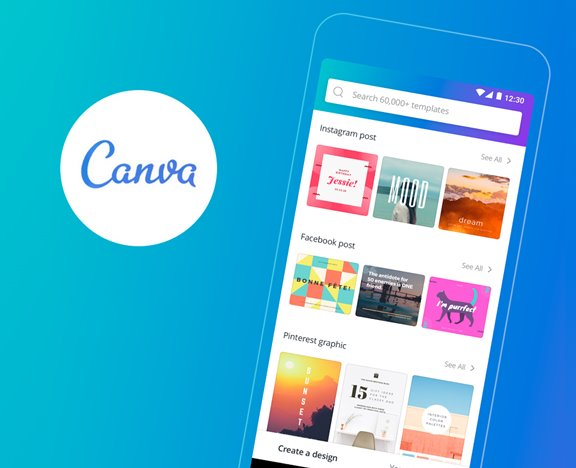 Canva no Celular
Apresentado no App Canva
Fonte:https://img.ibxk.com.br///2017//12//07//07181737407003-t576x468.jpg
CANVA NO PC
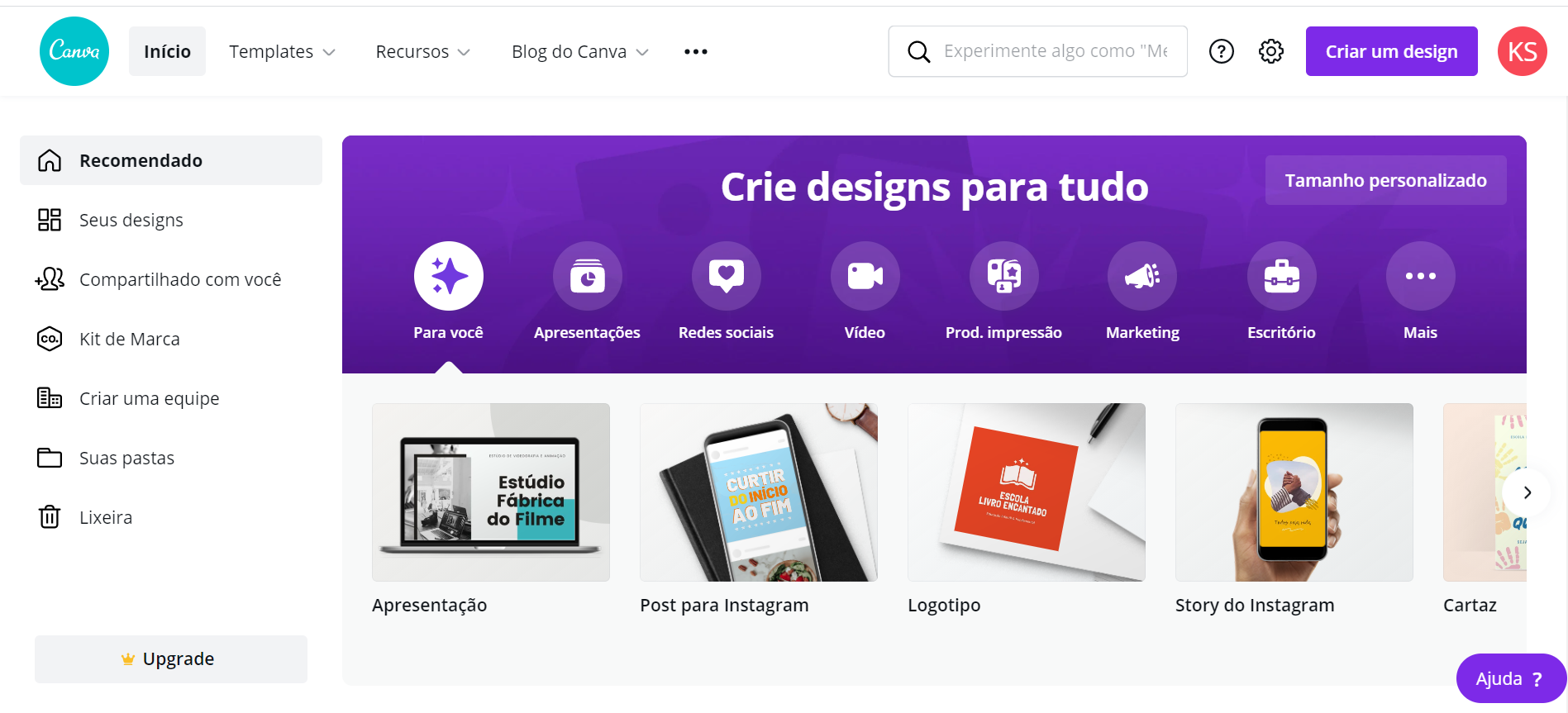 CLIQUE AQUI
Tipos de Designs Gráficos
2
3
1
Cartazes
Apresentações Educacionais
Documentos A4
4
5
6
Mapas Mentais
Apresentações Com Vídeo
Infográficos
CANVA PARA EDUCAÇÃO
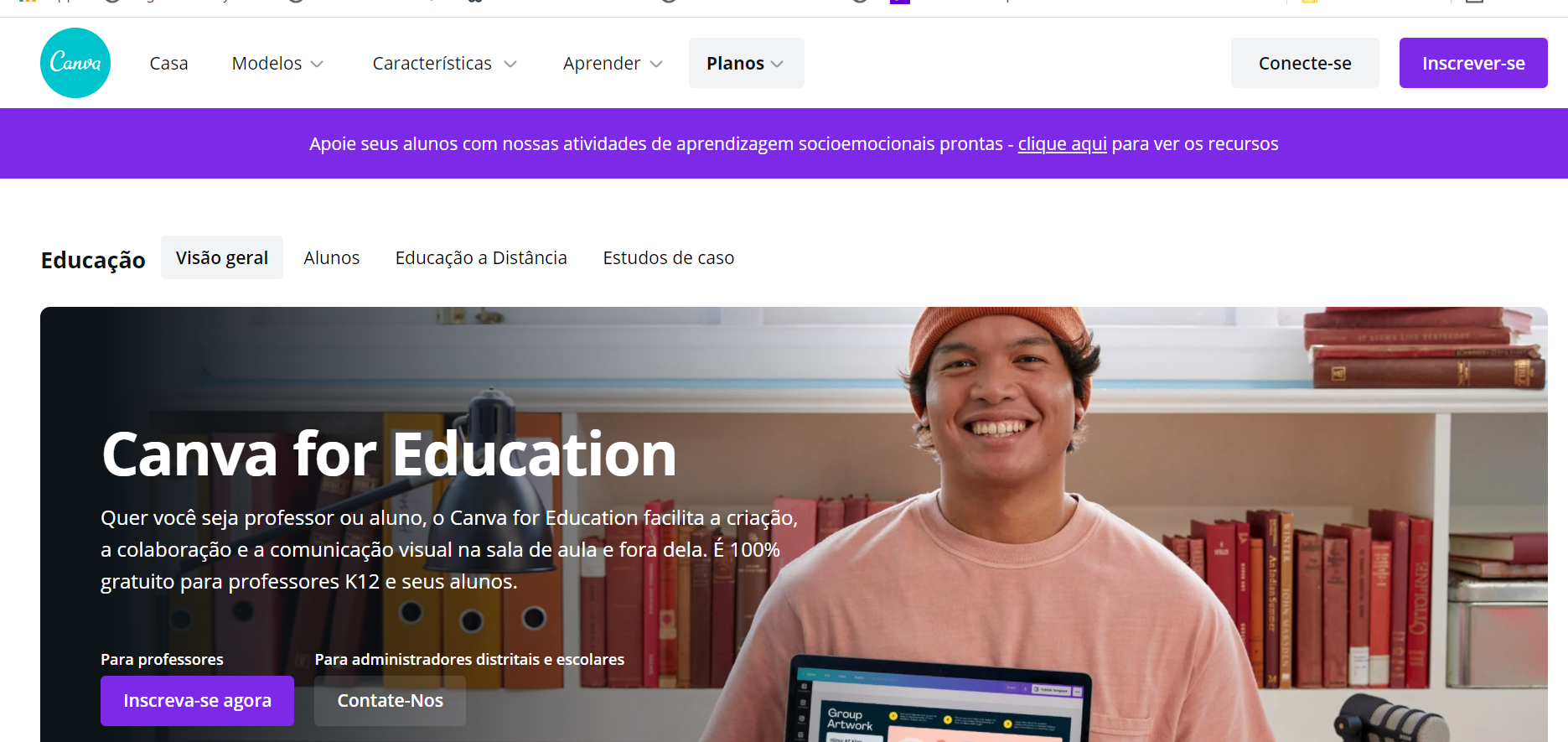 CLIQUE AQUI
O que é Canva para Educação?
É uma extensão da plataforma de design do Canva, onde você pode criar um ambiente interativo de aprendizagem virtual. 

O Canva for Education é uma maneira de lecionar suas aulas online de forma prática e intuitiva, com todo o apoio tecnológico que você precisa.
FONTE: https://www.canva.com/pt_br/aprenda/sala-de-aula-virtual/
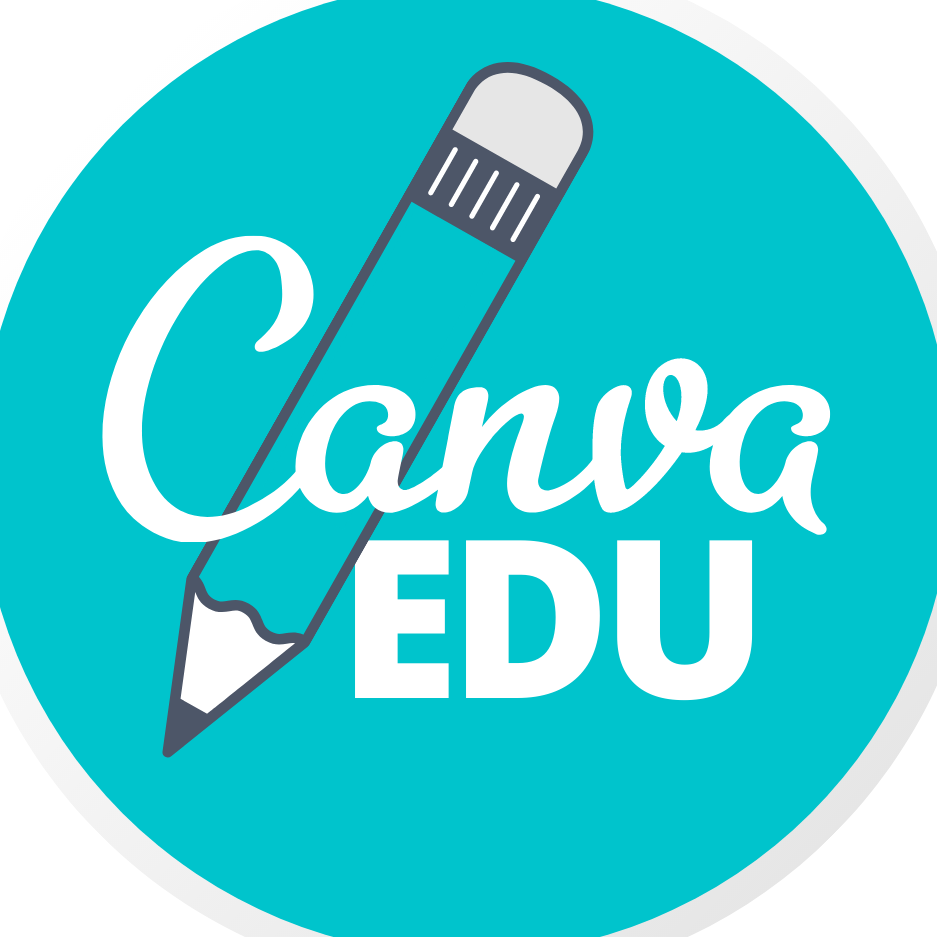 Fonte:https://i.pinimg.com/280x280_RS/8f/38/70/8f3870734b38639cdf067e4905e7c08e.jpg
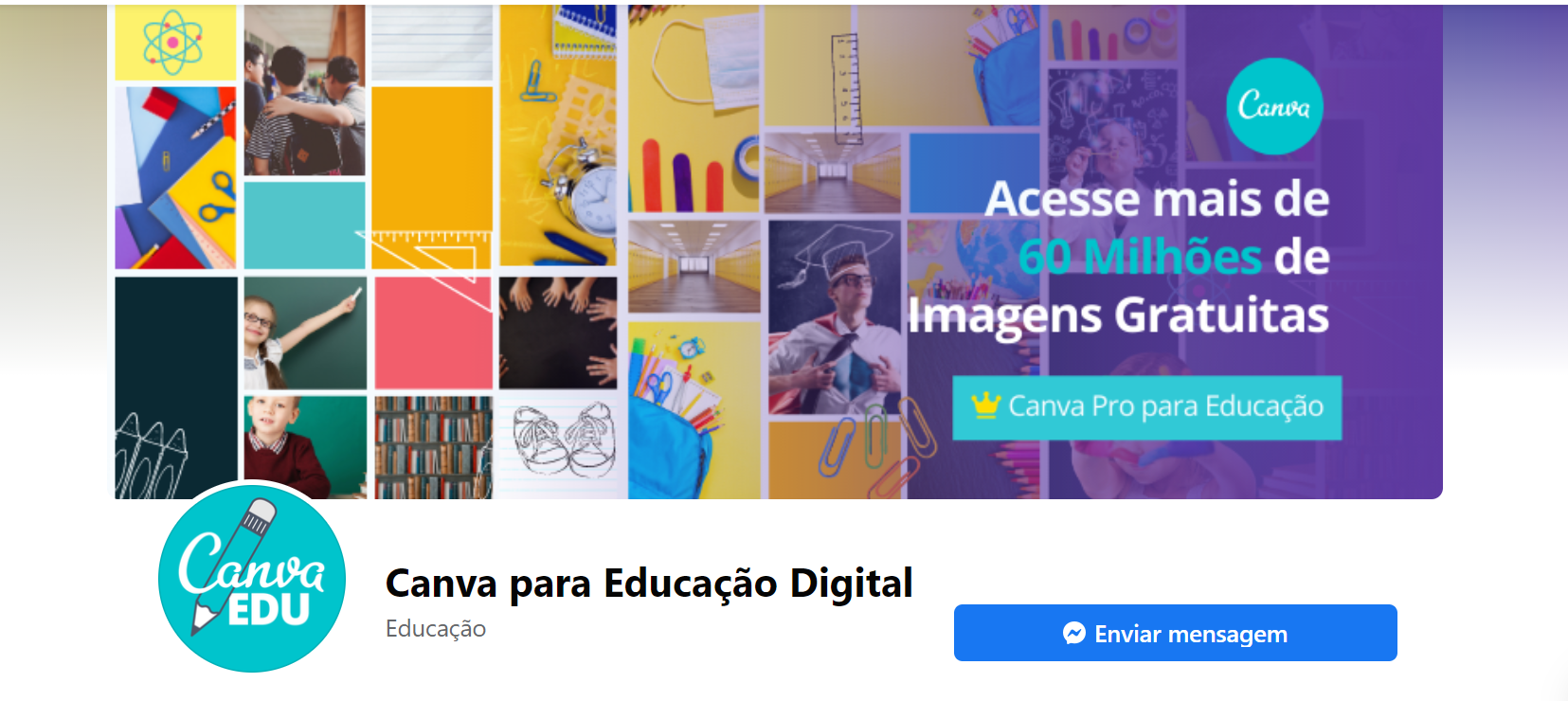 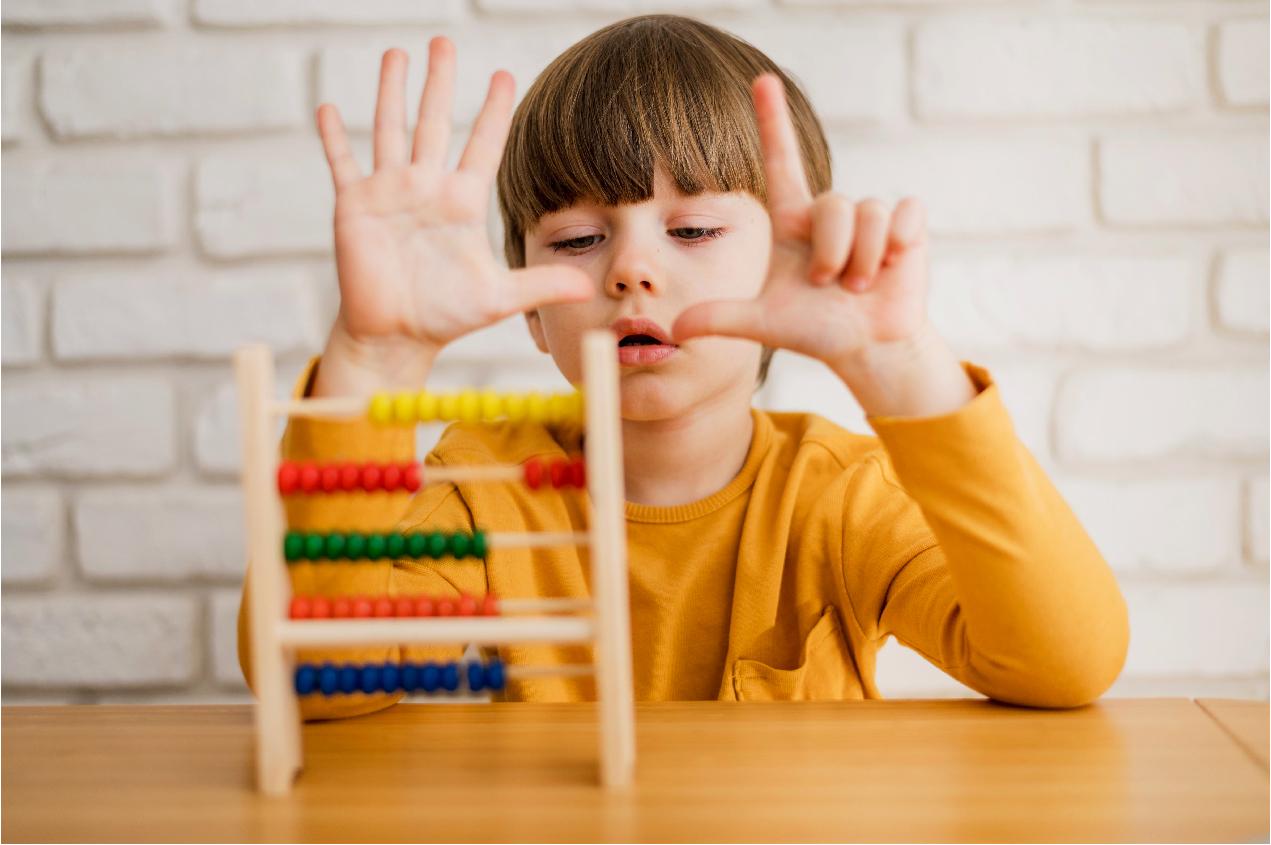 CanvaEdu_Facebook
Educação Digital com Criatividade para Educadores, escolas e Colégios usando canva... Integração com Google for Education e Chrome Book.
Clique aqui!